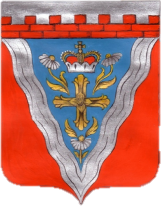 Проект планировки и проект межевания территории для размещения линейного объекта местного значения  «Наружное газоснабжение жилых домов пос. речное (в том числе проектно-изыскательские работы)»
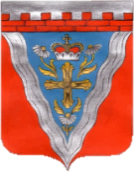 Проведение публичных слушаний назначено в соответствии с п. 2.2.7 положения о порядке принятия решений о подготовке проектов планировки территории, проектов межевания территории, проверки и утверждения проектов планировки территории, проектов межевания территории муниципальных образований Ленинградской области, утвержденного приказом комитета по архитектуре и градостроительству Ленинградской области от 31 марта 2016 года № 18 (с изменениями), Федеральным законом от 06 октября 2003 года № 131-ФЗ «Об общих принципах организации местного самоуправления в Российской Федерации», со ст. 46 Федерального закона от 29 декабря 2004 года № 190-ФЗ «Градостроительный кодекс Российской Федерации», на основании положения о порядке организации и проведения публичных слушаний по отдельным вопросам градостроительной деятельности в муниципальном образовании Приозерский муниципальный район Ленинградской области, утвержденного решением Совета депутатов муниципального образования Приозерский муниципальный район Ленинградской области от 21 февраля 2017 года № 173
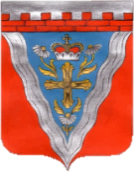 РАСПОРЯЖЕНИЕГлавы муниципального образованияПриозерский муниципальный районЛенинградской области
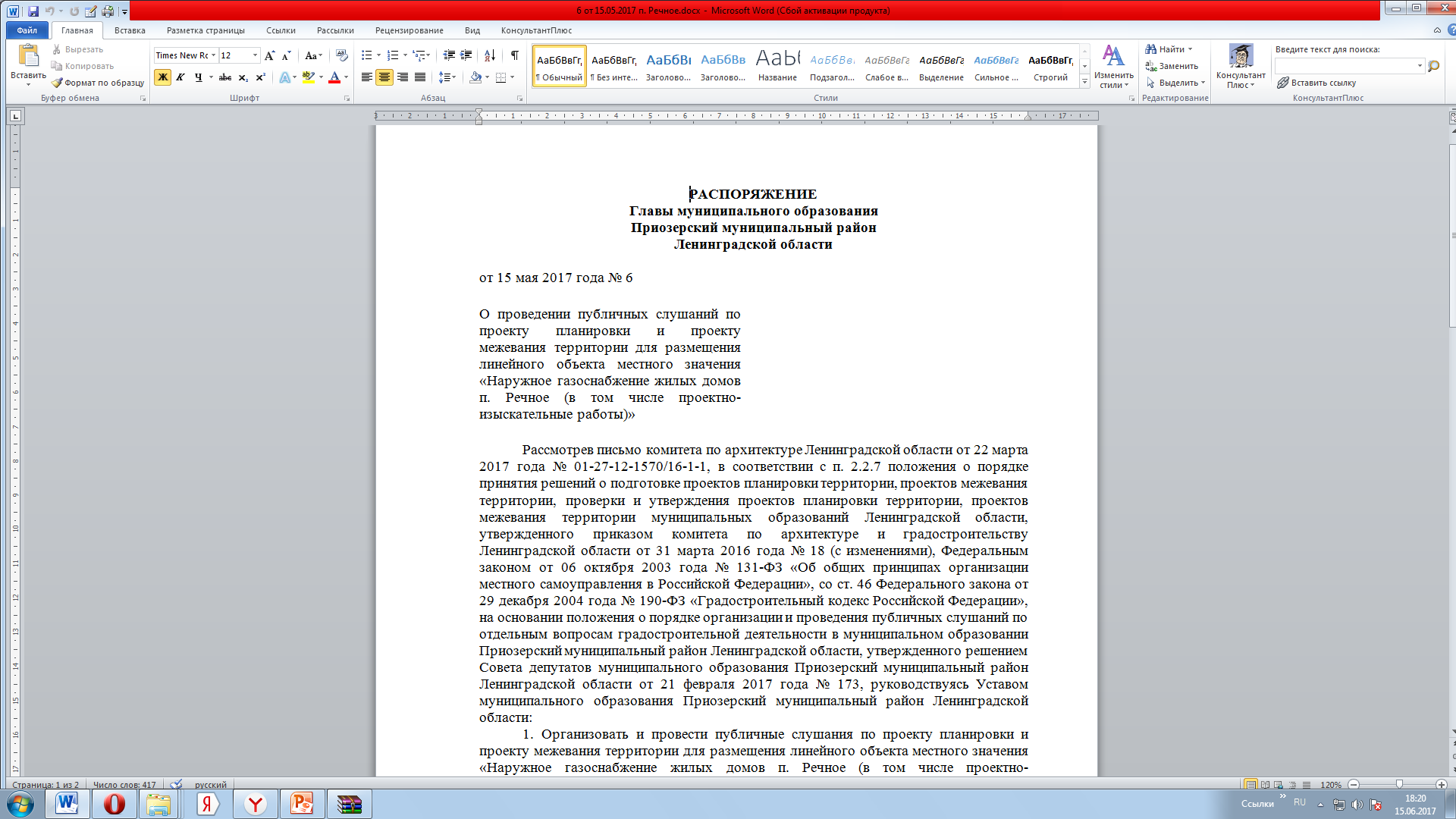 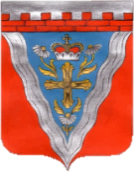 РАСПОРЯЖЕНИЕГлавы муниципального образованияПриозерский муниципальный районЛенинградской области опубликовано в средствах массовой информации газете «Приозерские ведомости» (№20 от 18 мая 2017 года)
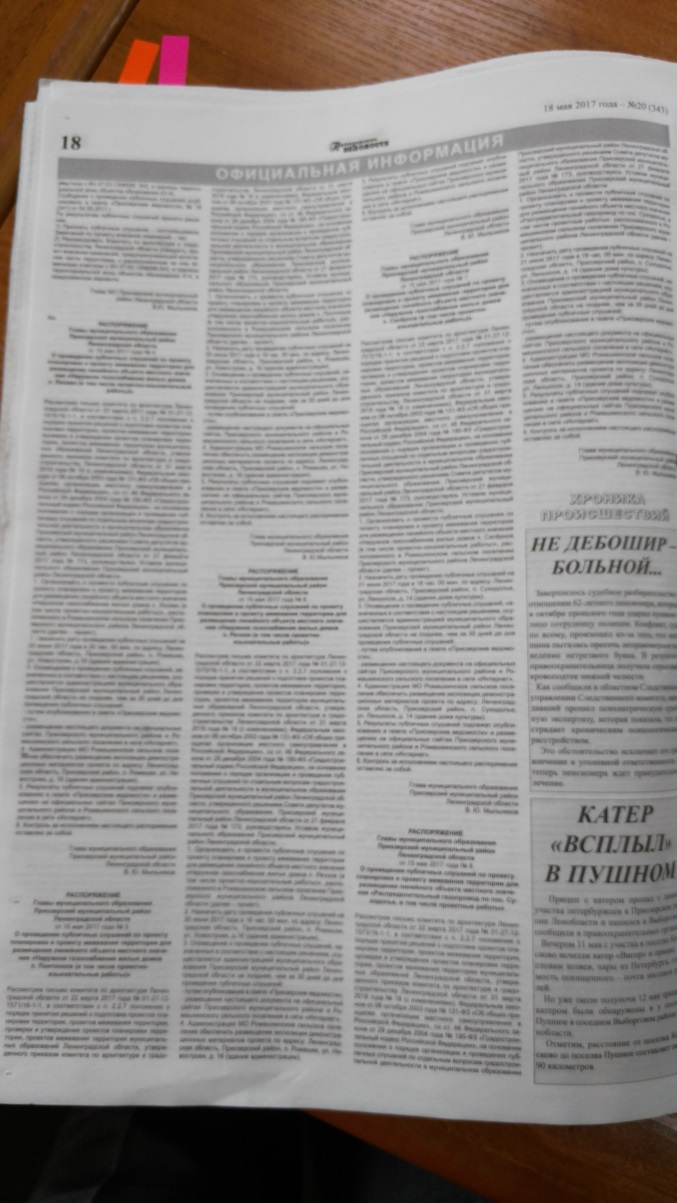 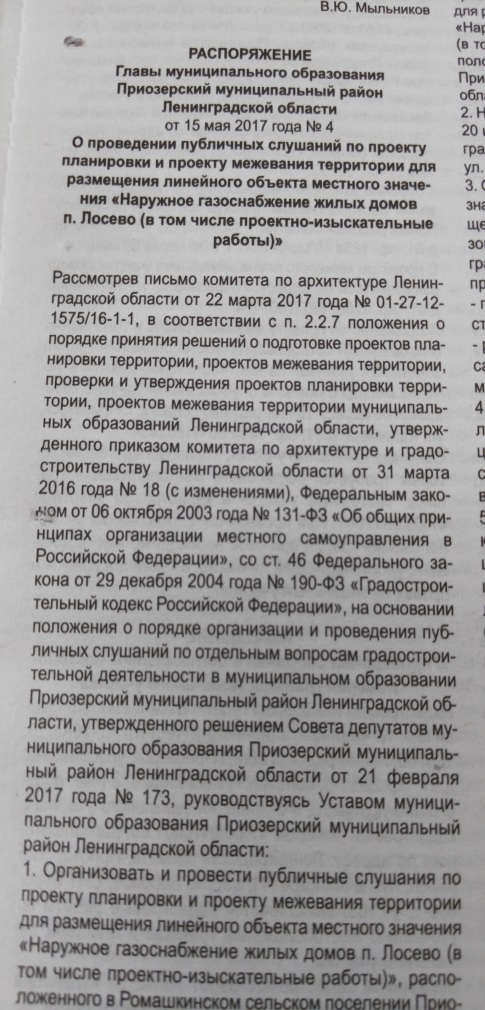 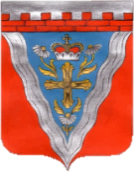 РАСПОРЯЖЕНИЕГлавы муниципального образованияПриозерский муниципальный районЛенинградской области
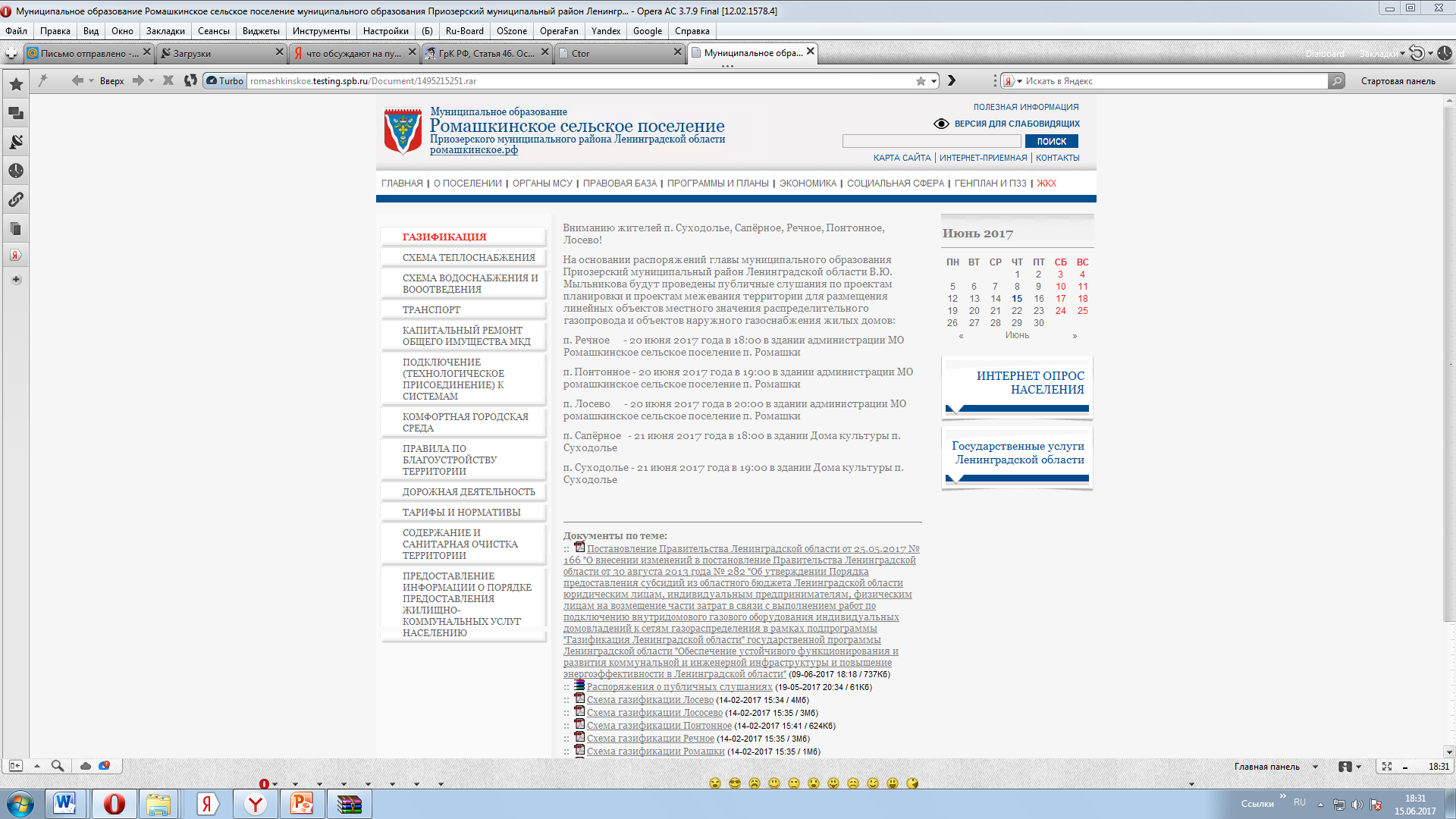 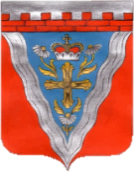 Состав проекта
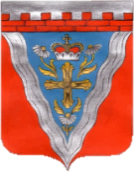 1.Общие положения
Проект планировки территории и проект межевания территории для размещения линейного объекта «Наружное Газоснабжение жилых домов пос. Речное Приозерский район».
Проект выполнен в соответствии с распоряжением и техническим заданием на подготовку проекта планировки территории и проекта межевания территории, согласованным АО «Газпром газораспределение Ленинградская область» и  утвержденным Председателем Комитета по архитектуре и градостроительству Ленинградской области.
Проектная документация разработана в соответствии с законодательством и требованиями действующих нормативных правовых актов Российской Федерации, Ленинградской области, а также в соответствии с действующими техническими нормами, инструкциями и государственными стандартами, включая: 
Градостроительный кодекс Российской Федерации;
Правила землепользования и застройки частей территории, входящих в состав муниципального образования Ромашинское сельское поселение Приозерского муниципального района Ленинградской области.
СНиП 2.07.01-89* (СП 42.13330.2011) «Градостроительство. Планировка и застройка городских и сельских поселений. Актуализированная редакция»;
СНиП 11-04-2003 «Инструкция о порядке разработки, согласования, экспертизы и утверждения градостроительной документации», утвержденная постановлением Государственного комитета Российской Федерации по строительству и жилищно-коммунальному комплексу от 29.10.2002 №150 (в части, не противоречащей Градостроительному кодексу Российской Федерации);
Приказ Комитета по архитектуре и градостроительству №18 от 31.03.2016 г. об утверждении Положения о порядке принятия решений о подготовке проектов планировки территории, проектов межевания территории, проверки и утверждения проектов планировки территории, проектов межевания территории муниципальных образований Ленинградской области;
Региональные нормативы градостроительного проектирования Ленинградской области, утвержденные постановлением Правительства Ленинградской области от 22.03.2012 № 83;
РДС 30-201-98 «Инструкция о порядке проектирования и установления красных линий в городах и других поселениях Российской Федерации» (в части, не противоречащей Градостроительному кодексу Российской Федерации);
СНиП 2.01.51-90 «Инженерно-технические мероприятия гражданской обороны»;
СП 42-101-2003. Свод правил по проектированию и строительству. Общие положения по проектированию и строительству газораспределительных систем из металлических и полиэтиленовых труб;
СП 62.13330.2011* Газораспределительные системы. Актуализированная редакция СНиП 42-01-2002;
Законодательство Российской Федерации в области защиты населения и территорий от чрезвычайных ситуаций природного и техногенного характера;
Земельное, лесное, водное законодательство;
Законодательство об особо охраняемых природных территориях, об охране окружающей среды, об охране объектов культурного наследия (памятников истории и культуры) народов Российской Федерации;
Действующие технические регламенты, санитарные нормы и правил, иные нормативные документы;
Федеральный закон от 24.07.2007 №221-ФЗ «О государственном кадастре недвижимости».
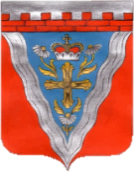 Подготовка проекта планировки территории и проекта межевания территории осуществлялась с использованием:
кондиционной топографической съемки, выполненной ООО «ГеоЭтерия» в 2015 г.. 
- сведений о землепользовании на территории проектирования, предоставленных Филиалом ФГБУ "Федеральная кадастровая палата Федеральной службы государственной регистрации, кадастра и картографии" по Ленинградской области
- ГЕНПЛАН ПОСЕЛЕНИЯ
Право на производство проектных работ и инженерных изысканий предоставлено следующими документами:
– Свидетельством СРО № ГСП-11-093 от 16.07.2015 г., выданным АО «Газпром газораспределение Ленинградская область», о допуске к определенному виду или видам работ, которые оказывают влияние на безопасность объектов капитального строительства;
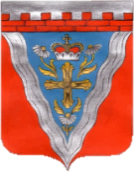 Исходные данные для подготовки проекта планировки
Распоряжение Комитета по архитектуре и градостроительству Ленинградской области о подготовке проекта планировки и проекта межевания территории № 1016 от 30.09.2016г.;
Техническое задание на подготовку проекта планировки и проекта межевания территории для размещения объекта, утвержденное Комитетом по архитектуре и градостроительству Ленинградской области № 1016 от 30.09.2016г.;
Выписка из Правил землепользования и застройки частей территории, входящих в состав муниципального образования Ромашинское сельское поселение Приозерского муниципального района Ленинградской области;
Выкопировка из части II статьи 46.1 ПЗЗ Ромашинского сельского поселения;
Решение совета депутатов №139 от 21.12.2012г.;
Решение совета депутатов №137 от 10.12,2012г.;
Техническое задание на разработку проектно-сметной документации по строительству объекта «Наружное Газоснабжение жилых домов пос. Речное Приозерский район»;
Технические условия на присоединение к газораспределительной сети распределительного газопровода, газопровода-ввода № 2/20/2-6778/146 от 20.12.2013г.;
Справка о продлении технических условий;
Акт выбора земельного участка
Распоряжение Администрации МО Приозерский муниципальный район № 624-p от 09.12.2013г.;
Постановление Администрации МО Приозерский муниципальный район № 3735 от 24.12.2013г.;
Постановление Администрации МО Приозерский муниципальный район № 3739 от 27.12.2013г.;
Технические условия Комитета по дорожному хозяйству Ленинградской области № 25 от 18.04.2016г.;
Свидетельство СРО АО «Газпром газораспределение Ленинградская область»
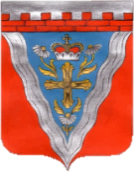 Анализ существующего землепользования на территории проектирования, решения по межеванию
Основанием для разработки ППТ и ПМТ является Распоряжение Комитета по архитектуре и градостроительству Ленинградской области от 30.09.2016 г. № 1016.
В результате анализа существующего землепользования на территории проектирования выделены земельные участки под строительство объекта: «Наружное Газоснабжение жилых домов пос. Речное Приозерский район», сформированные с учетом:
существующей ситуации;
границ земельных участков, стоящих на кадастровом учете;
земельных участков, предоставленных физическим и юридическим лицам под различные виды деятельности.
Ширина полосы земель, отводимой под временное краткосрочное пользование на период строительства, ориентировочно принимается  4 м.
Ширина охранной зоны составляет 4,0м (по 2м в каждую сторону).
Общая площадь полосы отвода для размещения газопровода в рамках проекта межевания составляет 8774,0 кв. м.
Выбранный вариант расположения границы полосы отвода обоснован минимальными пересечениями с существующими подземными и надземными коммуникациями и нормативно допустимыми сближениями со зданиями и сооружениями, а также с учетом необходимости защиты населения и территории от чрезвычайных ситуаций техногенного характера
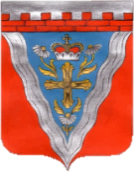 Сведения о земельных участках, затрагиваемых полосой отвода под строительство линейного  объекта «Наружное Газоснабжение жилых домов пос. Речное Приозерский район»  в границах проекта планировки и межевания территории.
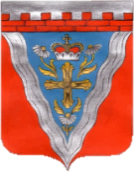 Схема
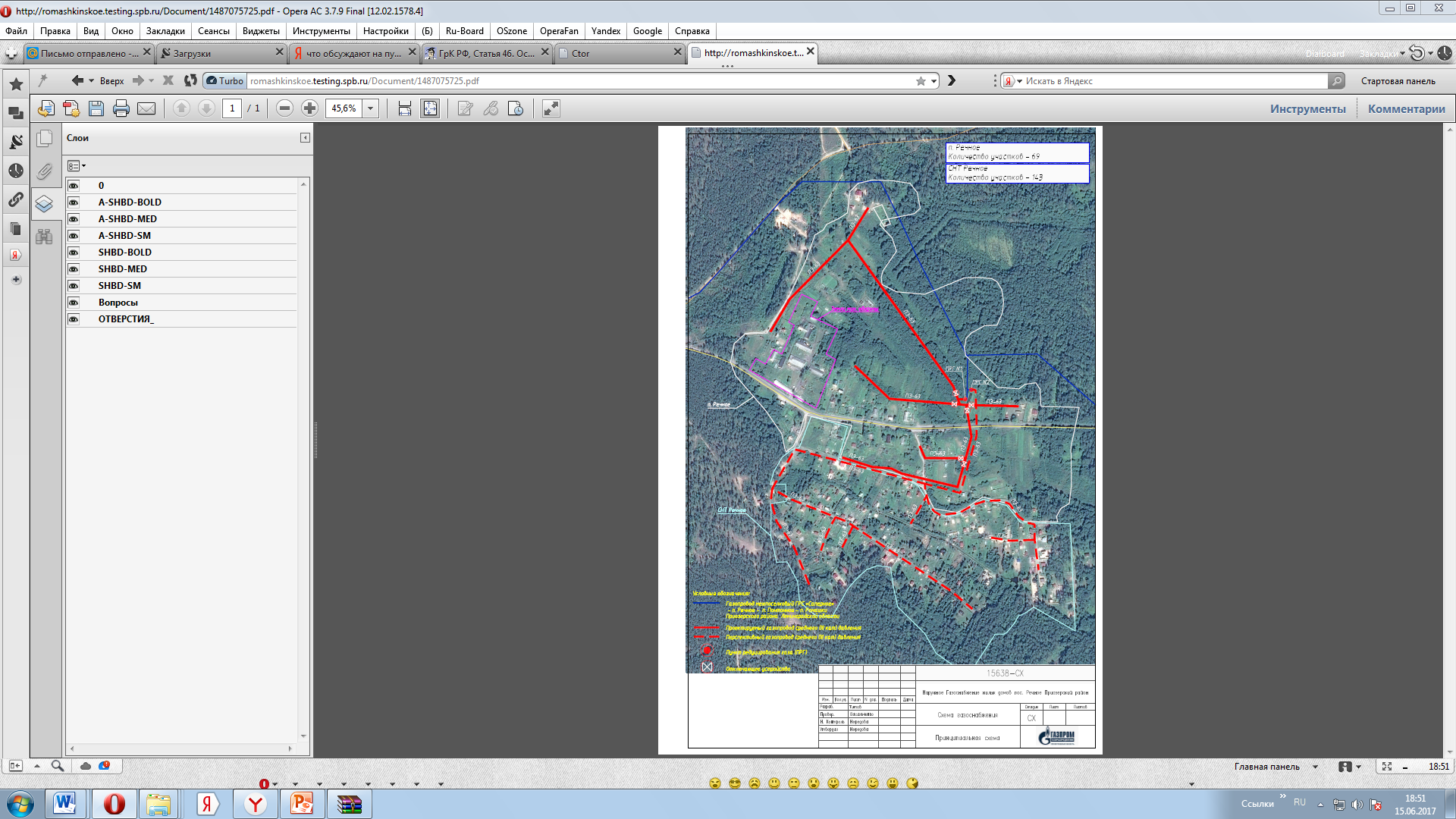 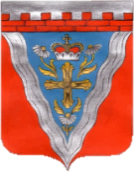 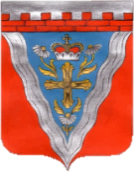 Заключение
Проект межевания территории разрабатывается в целях определения местоположения границ образуемых и изменяемых земельных участков. В соответствии с Федеральным законом от 24 июля 2007 г. № 221-ФЗ «О государственном кадастре недвижимости» проект межевания территории является основанием для подготовки межевого плана и, соответственно, государственного кадастрового учета земельного участка.